Quench Antenna Data on Telene Undulator - First Look
J. DiMarco, E. Barzi, D. Turrioni
31Jan 2024
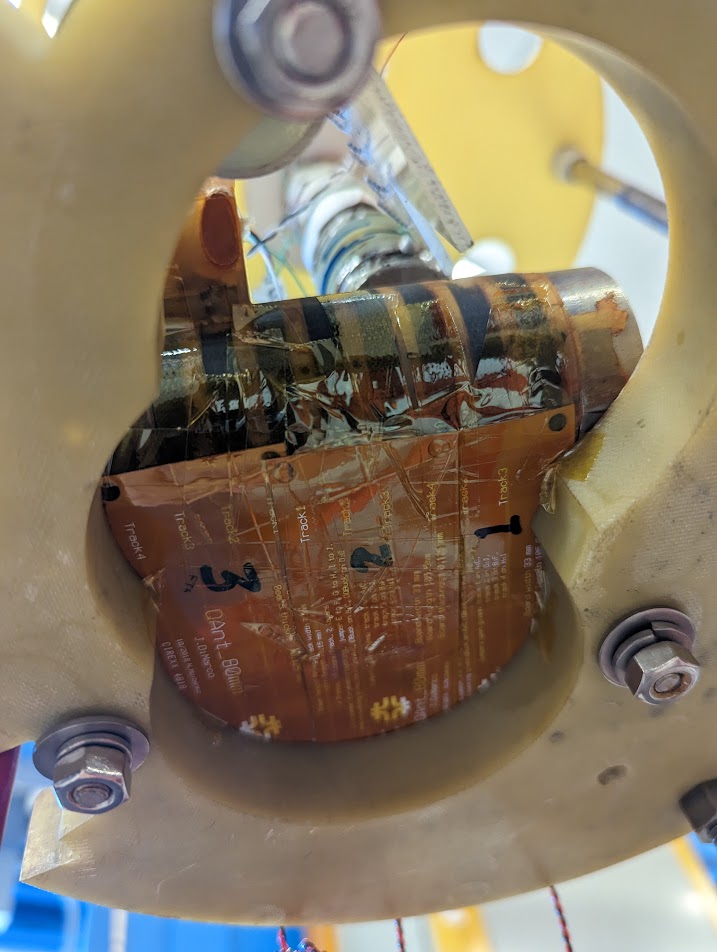 Instrumented a Telene-coated Nb3Sn-wire undulator with standard ‘quadrupole-bucked’ QA

First used on Undulator #1, Run 3, 08 Dec2023


Quench events shown here are 65, 66, 85, 86, 87, 88
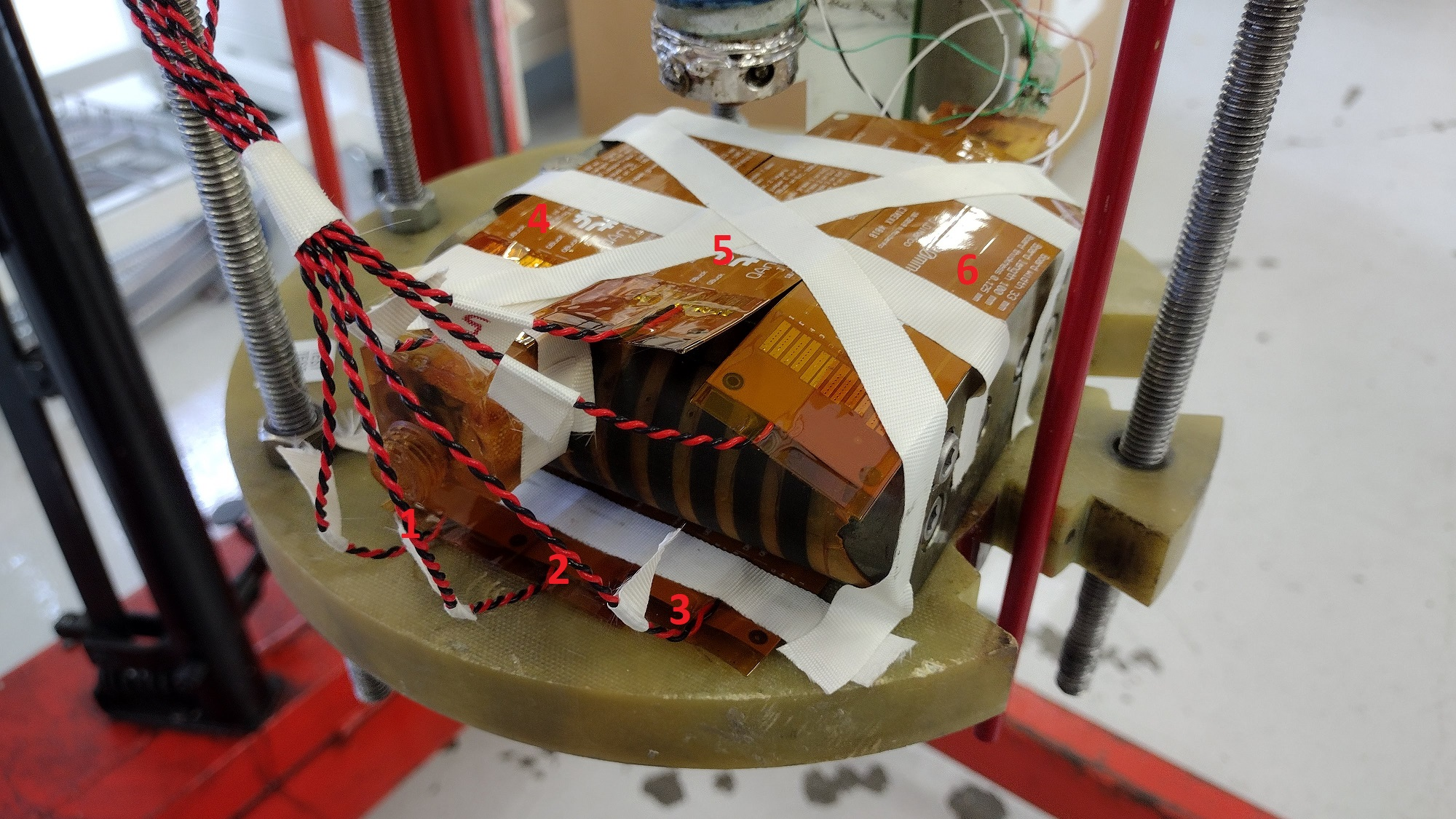 QA locations on telene undulator run3
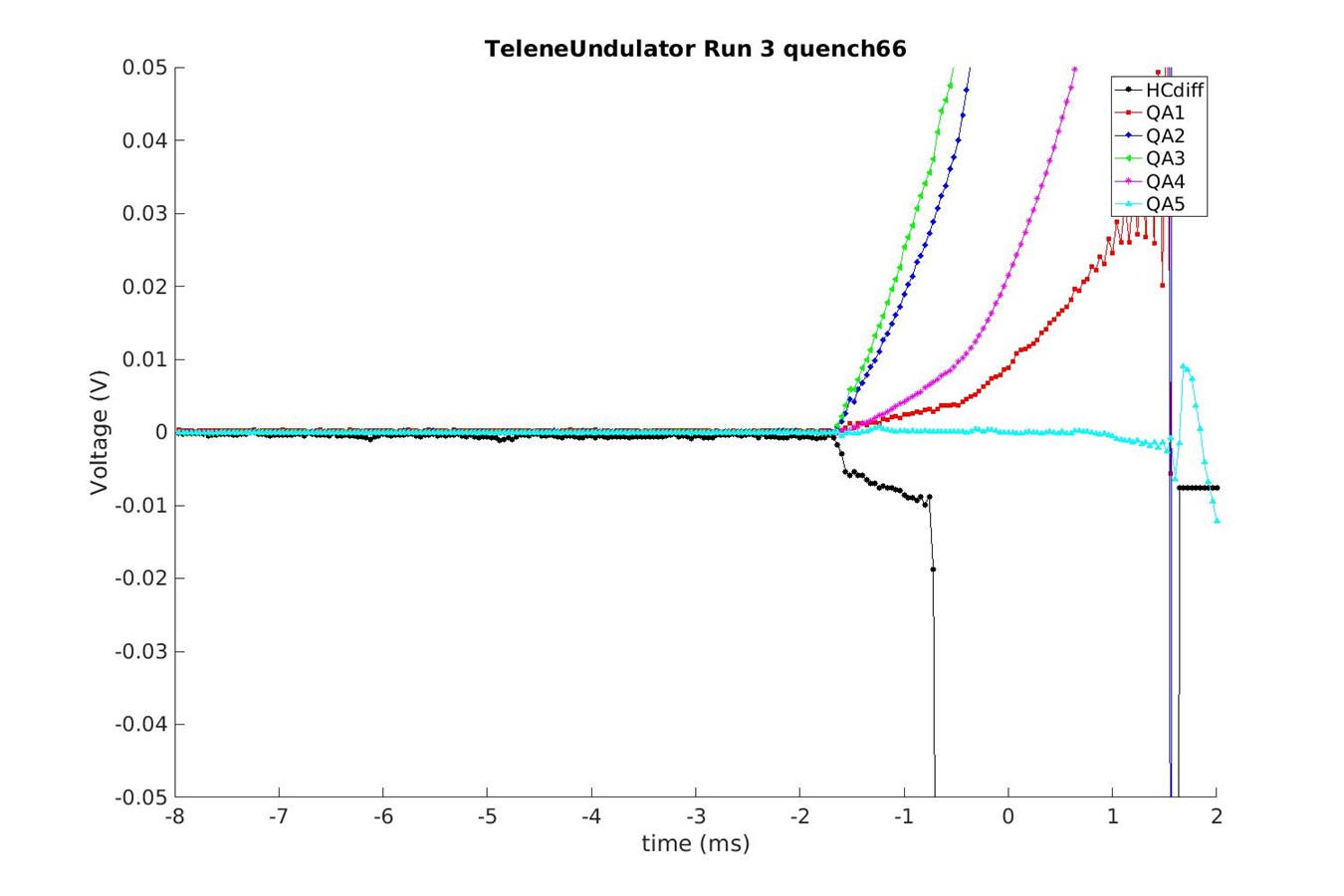 QA apparently sees the quench in the cable, even though not ‘Rutherford-type’ with inter-strand current redistribution
Half-coil difference
Note that  HC diff signal is pretty flat before quench
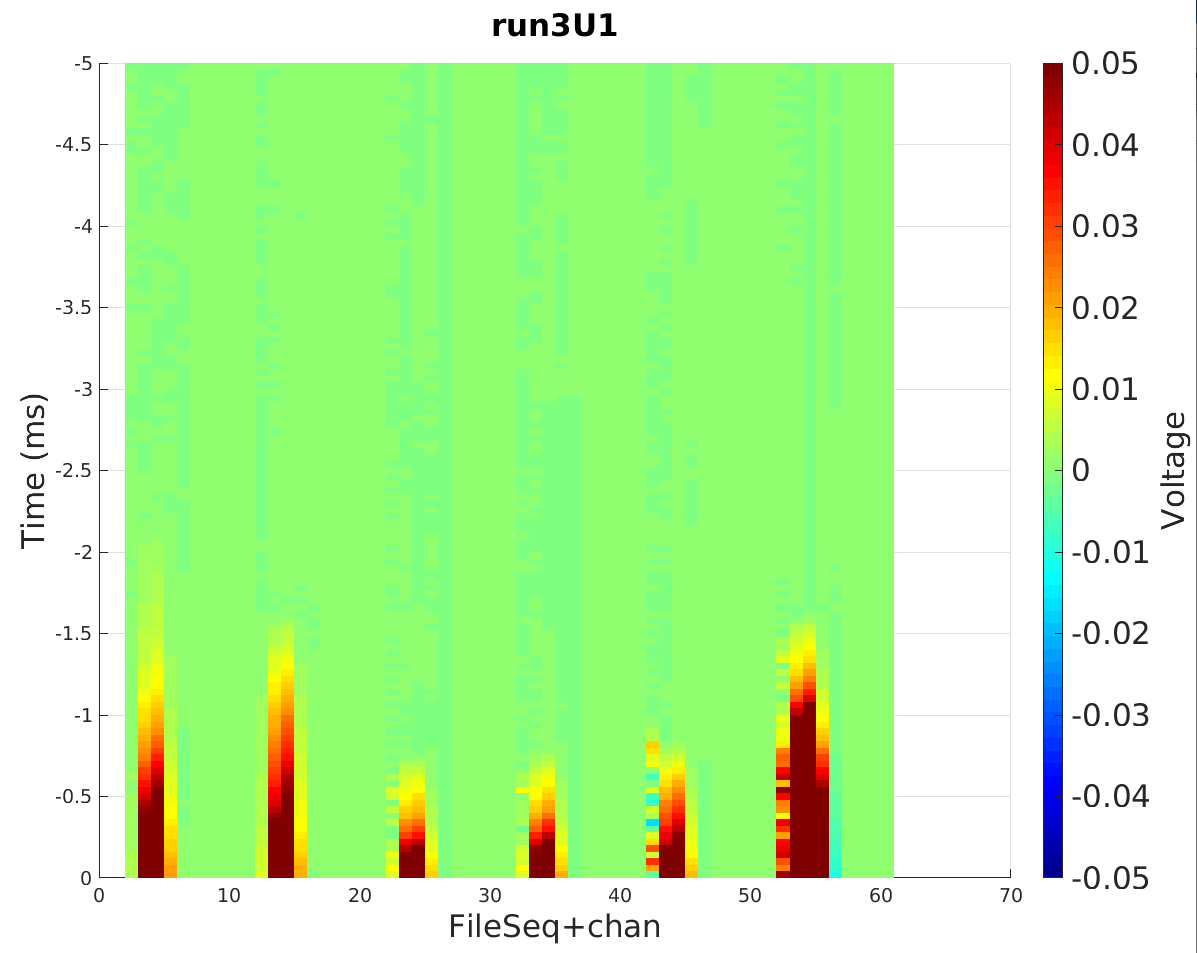 plateau quenches
Training quenches
Different Q-start here
Note: 10 numbers (5 signals, 5 blank) per file
Q87
‘fall-back’ quench
Q85
Q86
quenchTrigger t=0
Q65
Q66
Q88
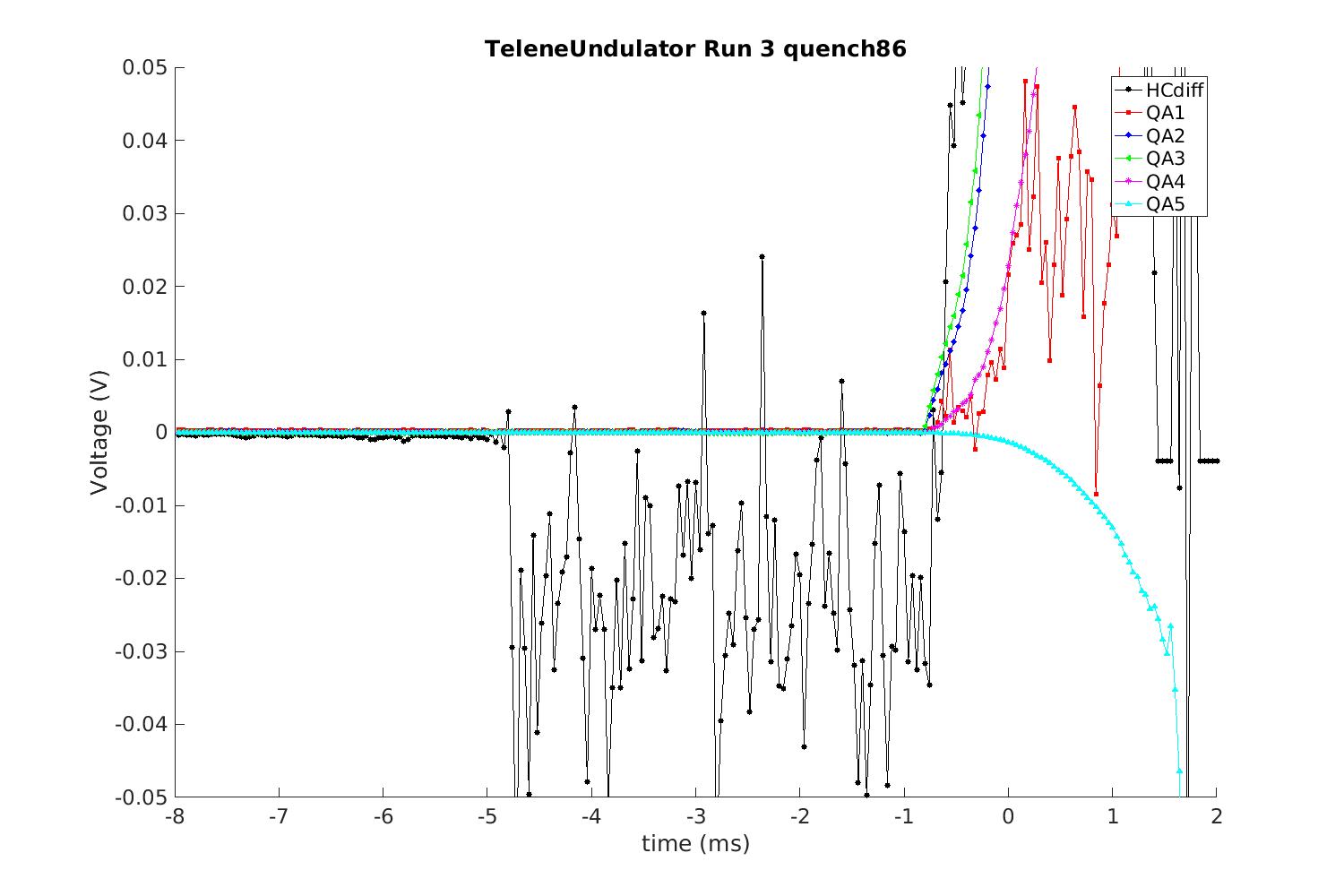 Plateau quench with HC diff signal becoming ‘noisy’ just before quench
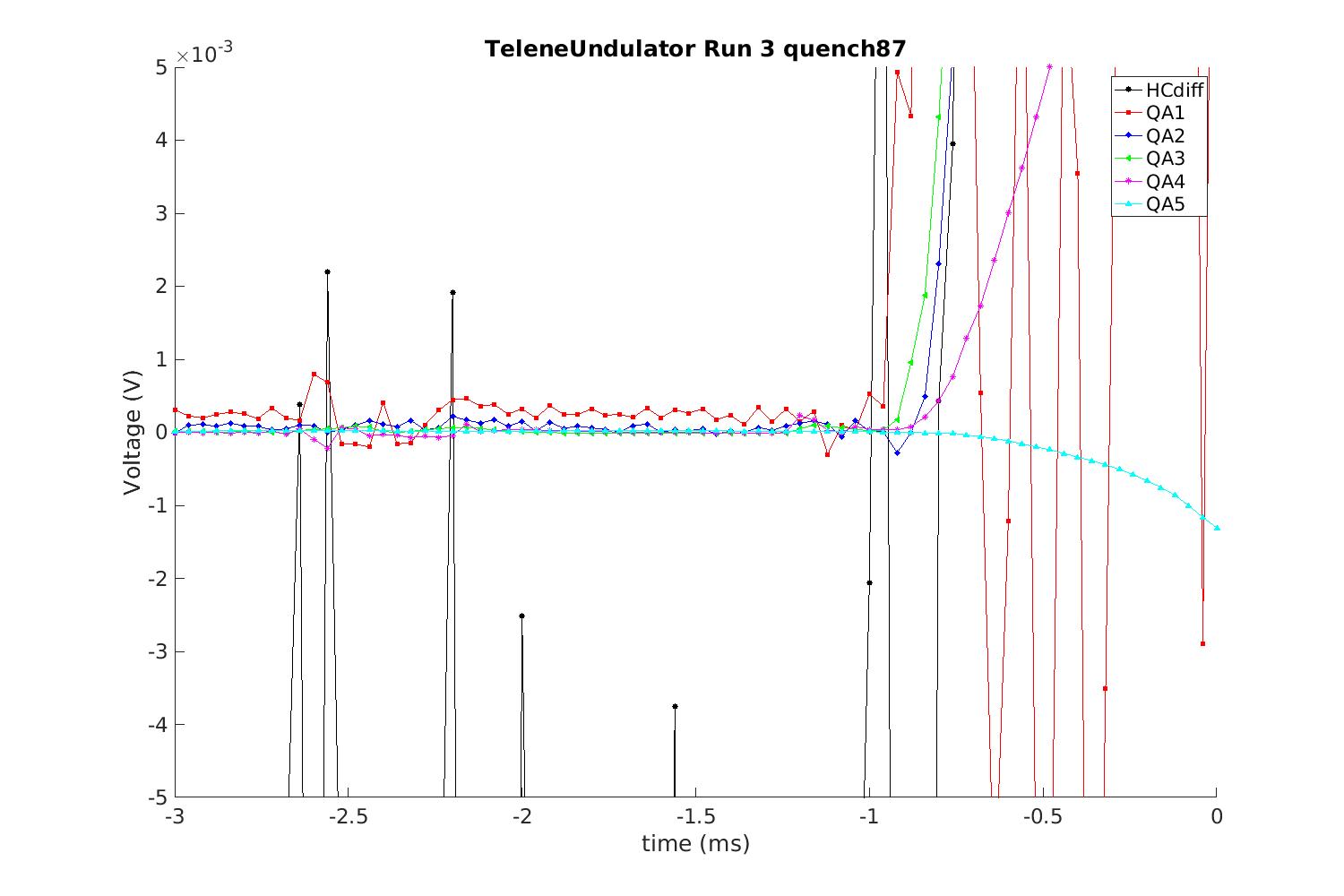 Unlike plateau quenches, coil with QA1 is earliest in this ‘fall-back’ quench
HC diff is noisy again
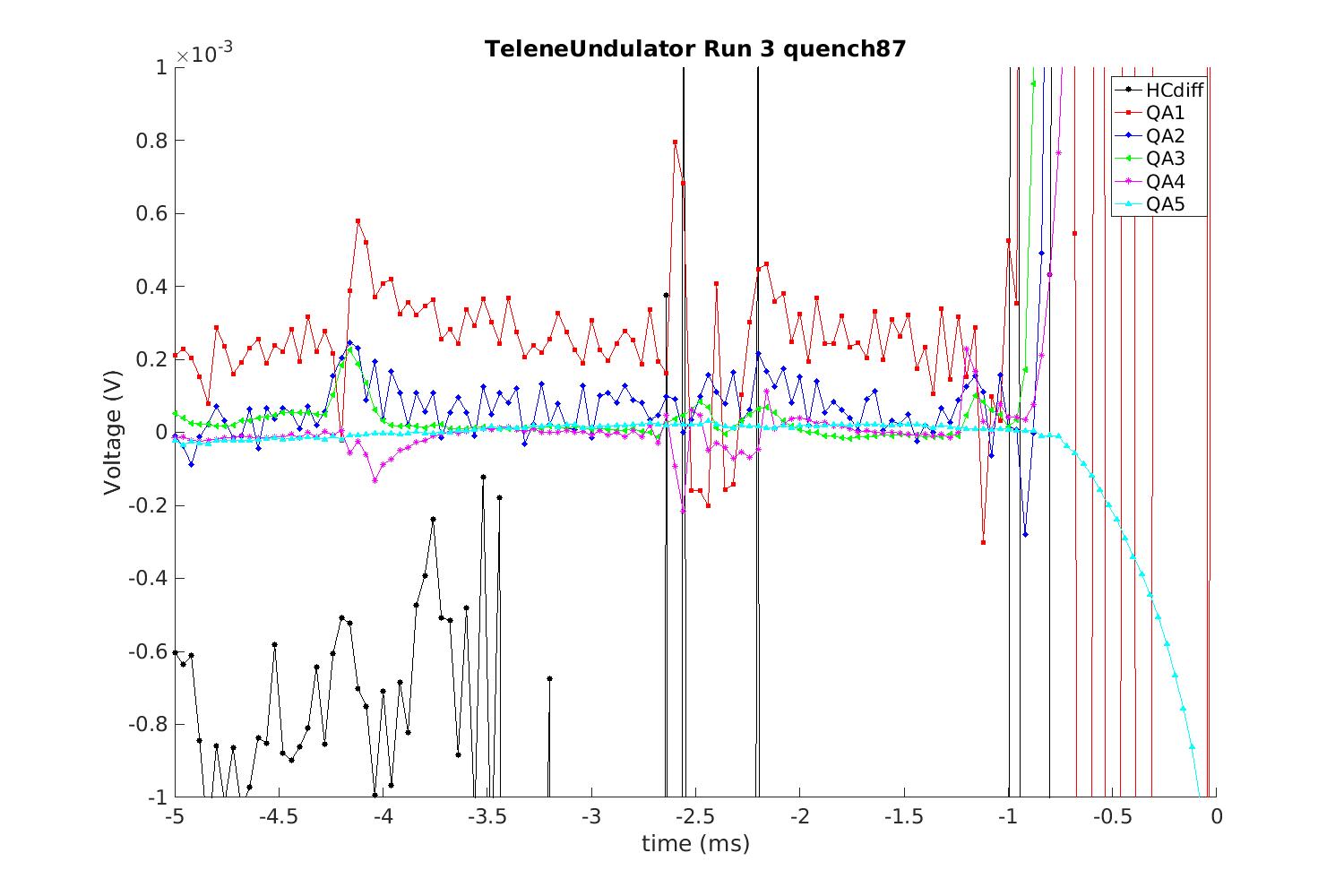 Unlike the plateau quenches, QA1 is seeing some more ‘spike-like’ activity early
QA1 is the first to quench, unlike plateau quenches
QA4 is also seeing early activity at about the same time as QA1 – note that these are top and bottom of the same section of coil
QA3 (and QA2) is seeing excursions and seeming to recover
Undulator #2, Run 1, 23Jan2024
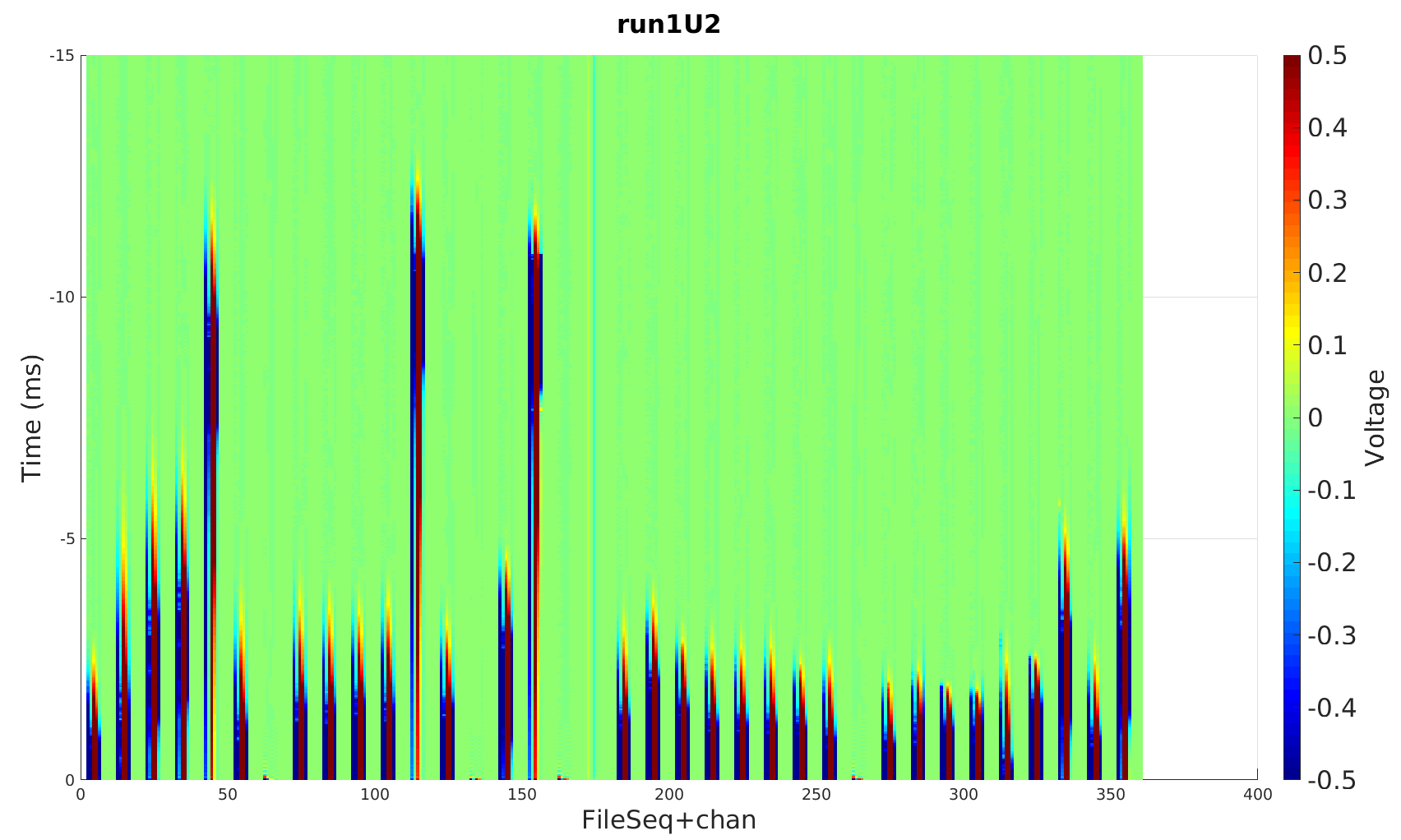 Note:  there are 39 quenches, but files 8, 34, and 38 are missing. 10 numbers (5signals, 5 blank) per file
False trips
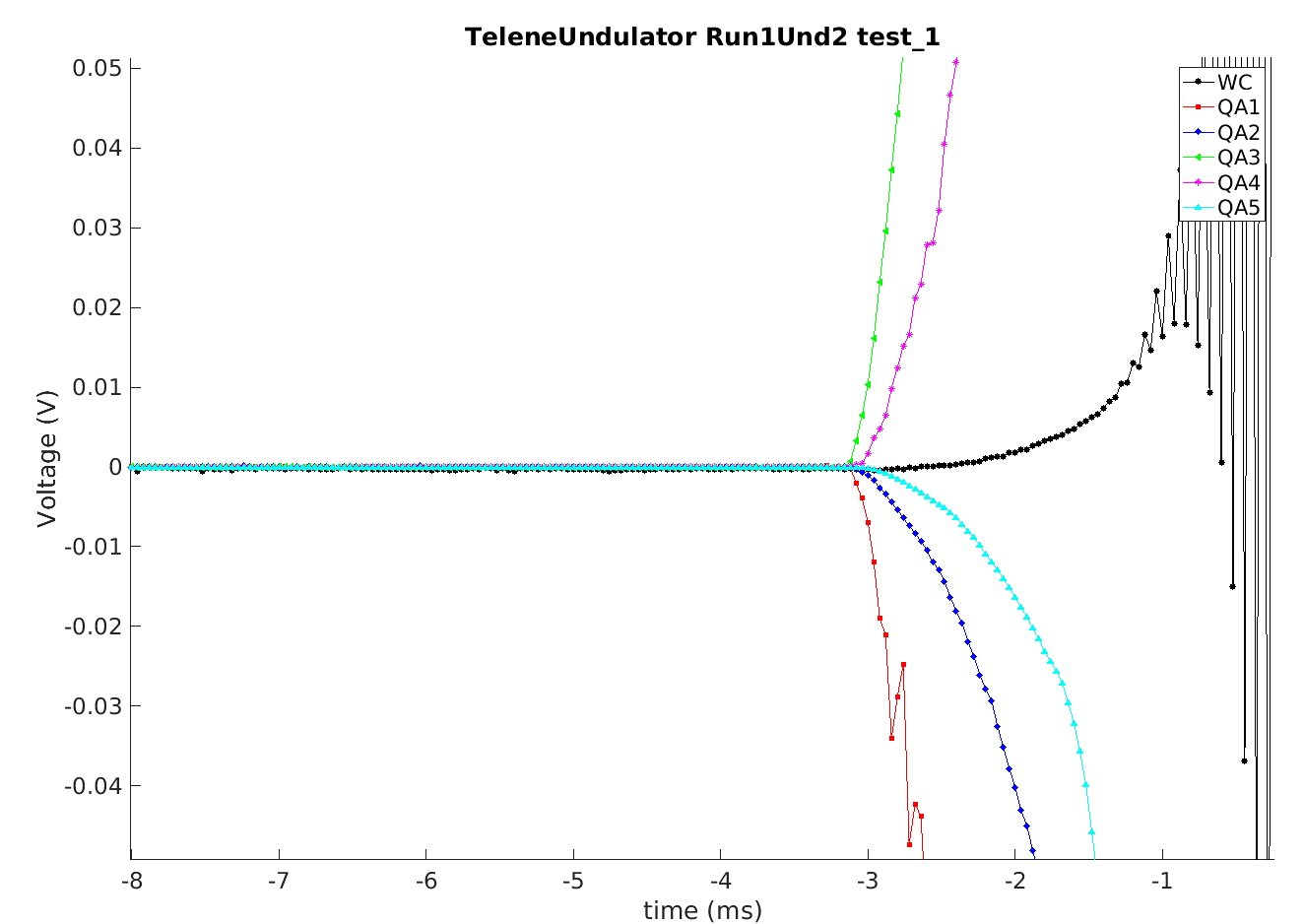 First training quench
QA5 later than QA2
Spike features on QA1
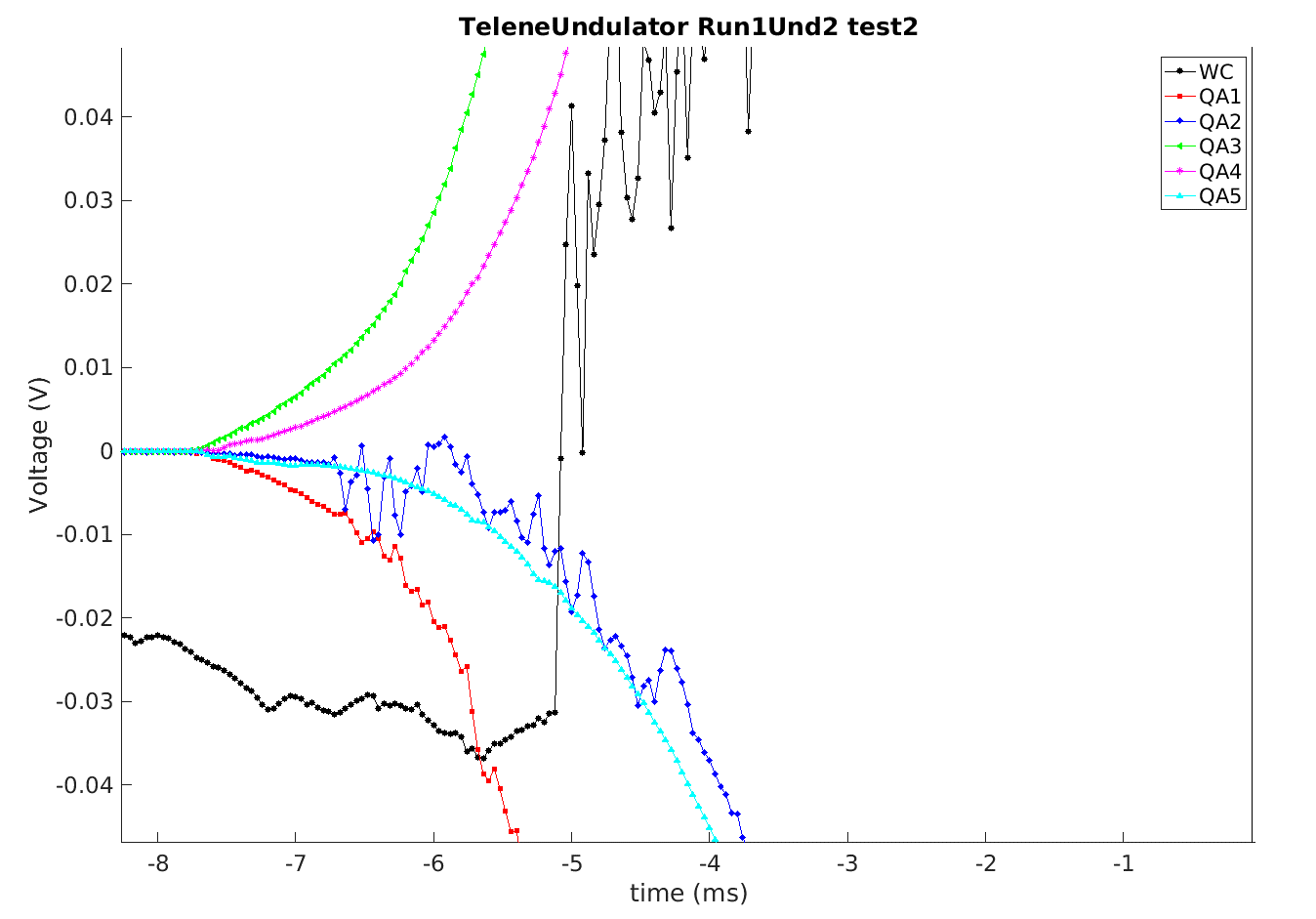 2nd training quench – slower development
QA5 ~same time as QA2
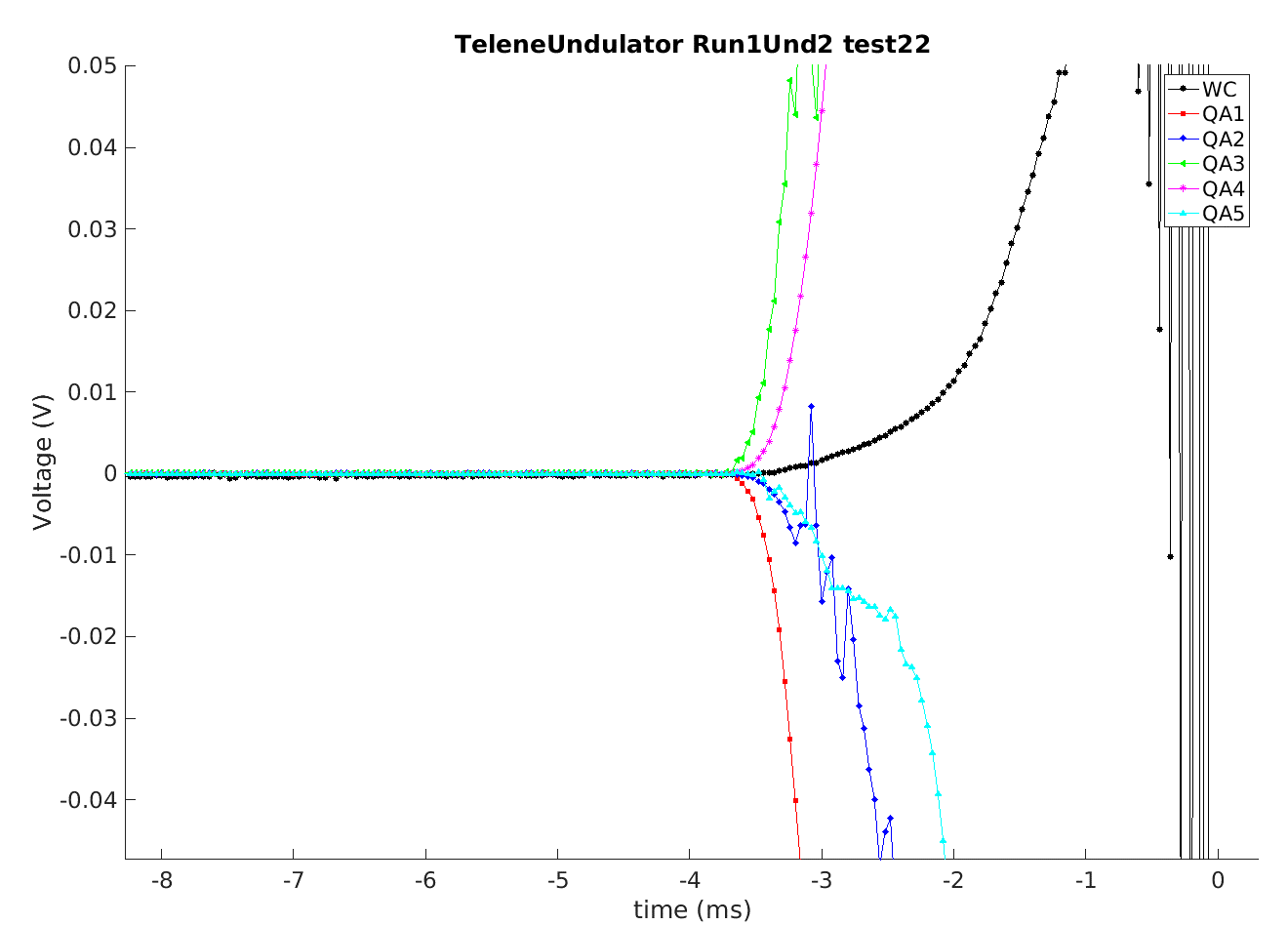 Quench at plateau
QA5 again lags a bit
Spike features on QA2, QA3
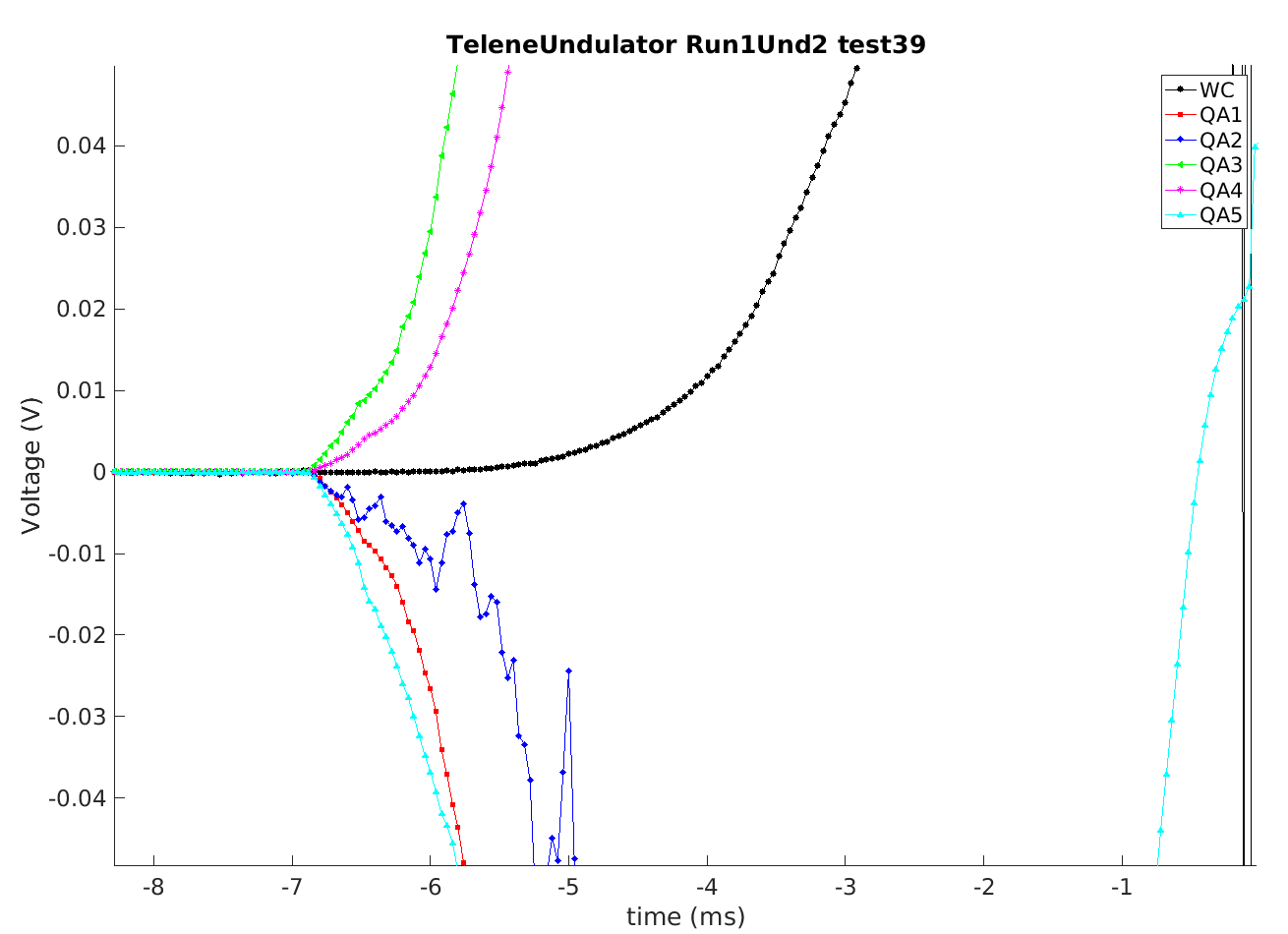 Last quench at plateau
QA5 LEADS QA1 and QA2
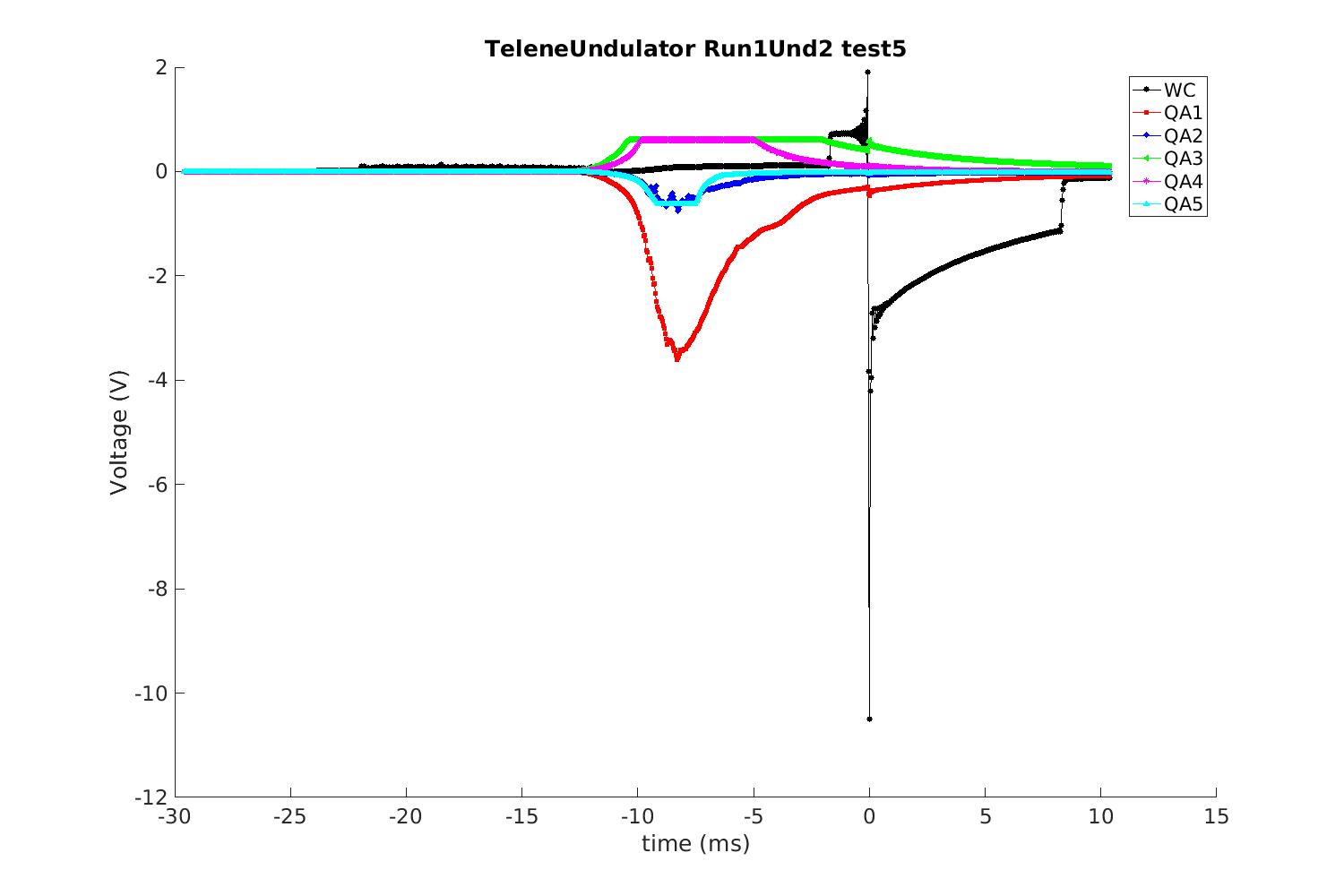 Three of the quenches had some sort of early start – QA activity peaks at ~-7ms before t0
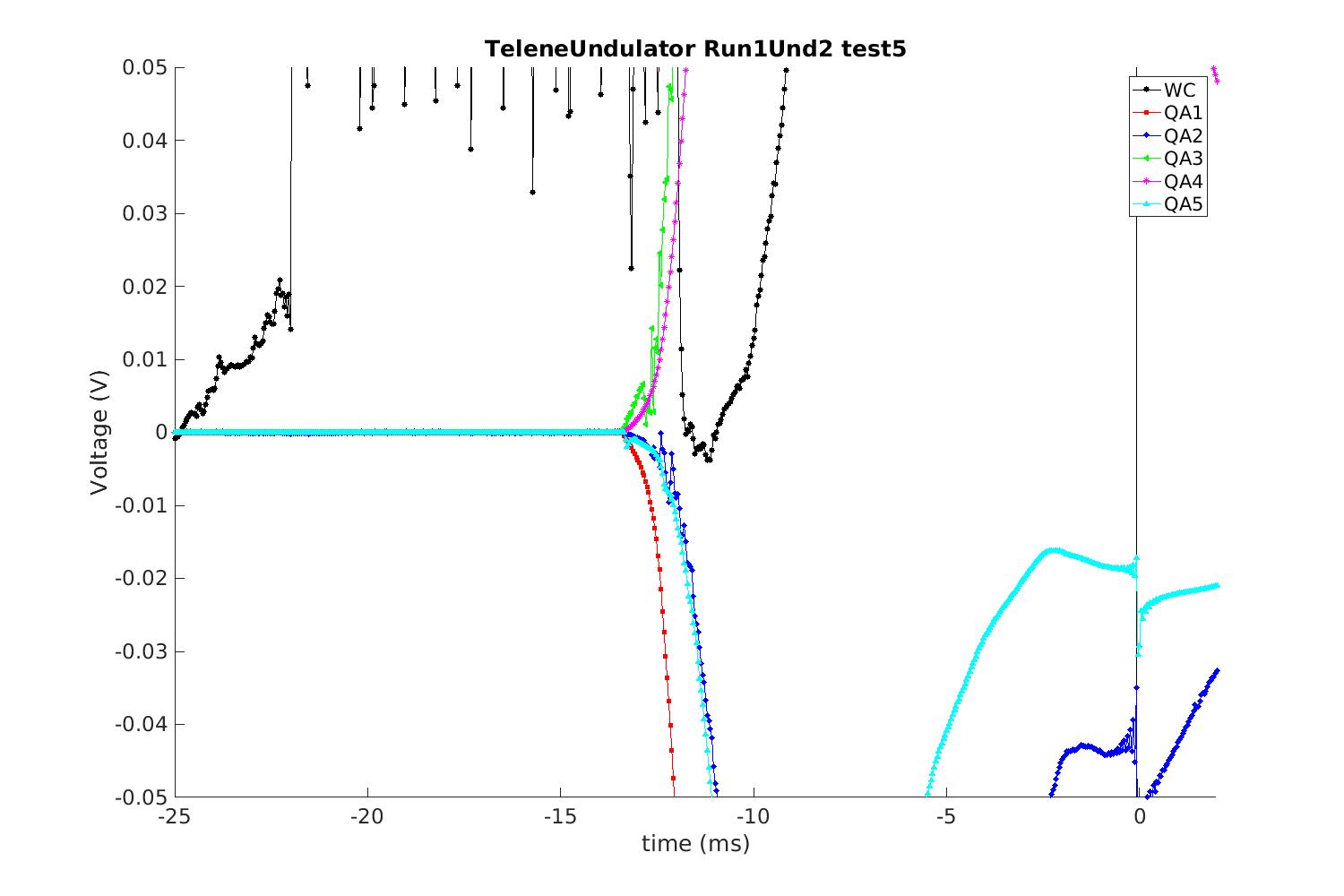 Start is at -13ms
Summary and next steps:

Seem to be able to detect quench related pick-up signals even with non-optimized QAs

Detailed differences can be seen between events, and potentially, perhaps with some improvements, can be used to understand something more about quenches in the undulators.

Analysis will continue, including trying to tie QA observations with acoustic ones.
Back-up slides
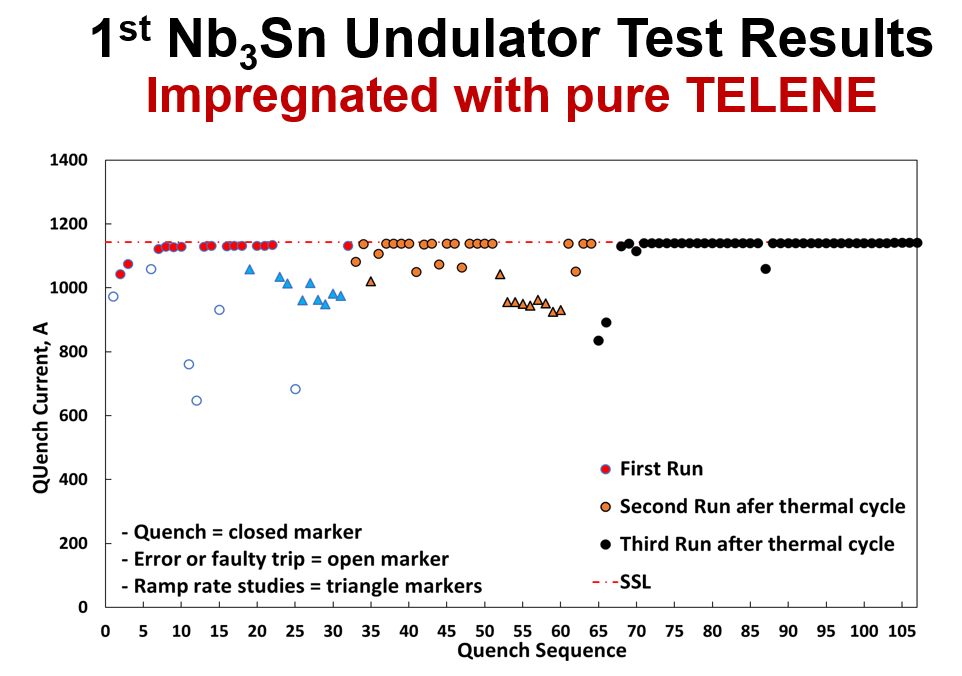 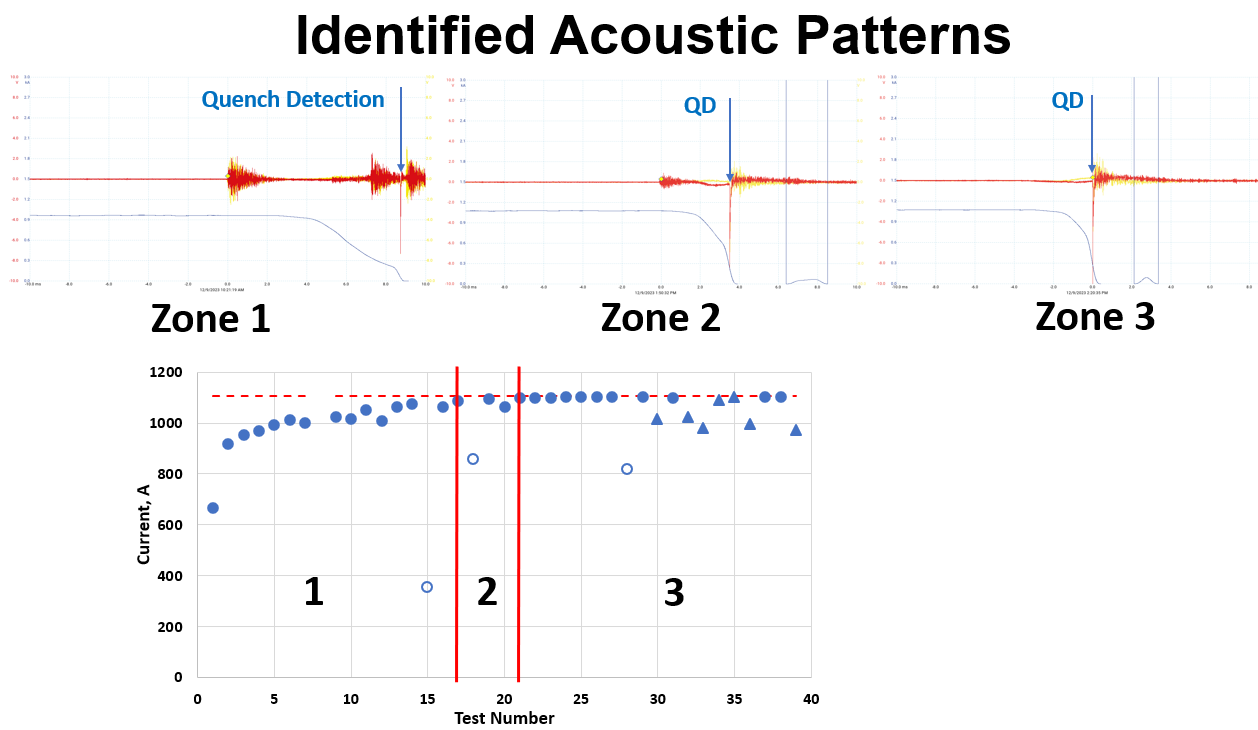